Akronacle – Das Spiel
Das Spiel, das mir erlaubt, das Verborgene, das ich verstecke, ans Licht zu holen
Das Theaterbühnen-Modell
Meine Bühne …
… Deine Bühne
Unsere gemeinsame Bühne und die Berührung unserer Requisiten
… aufs Spielbrett übertragen
Das gehört zum Spiel
Die Lösungskarten
Die Symbole grünaltes Haus: soziale Wurzelnalte Eltern: Eltern, soziale PrägungenEigenheim: soziales Umfeld, TraumschlossPartner: BeziehungspersonenKinder: Unschuld, Offenheit
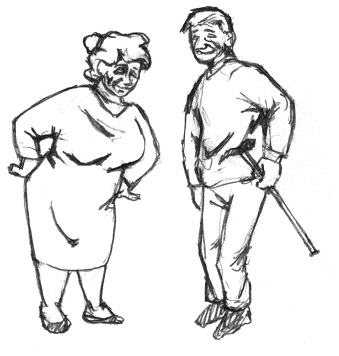 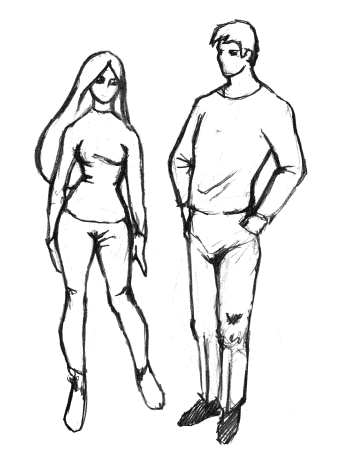 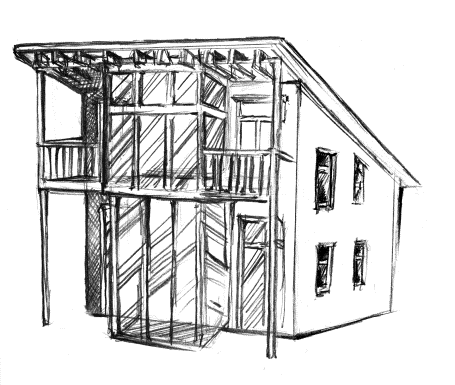 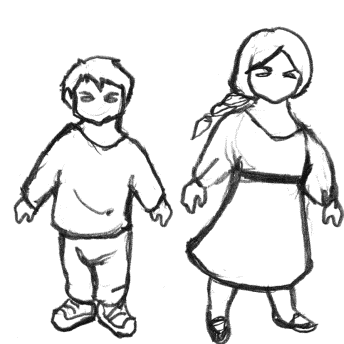 Die Symbole blauSonne:  Kraft, Selbstvertrauen, WilleMond:  Spiegel der Seele, Geborgenheit, GefühleHerz:  Liebe, Harmonie, PartnerbildFaust:  Mut, Durchsetzung, LebenszielGeldsack:  Genuss, Überfluss, mat. Streben
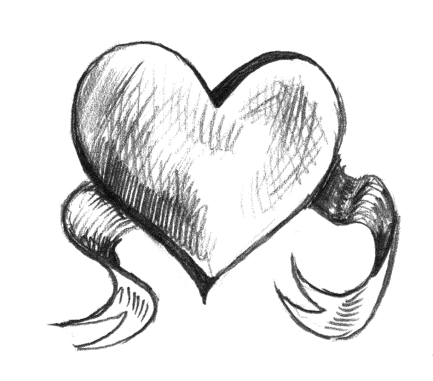 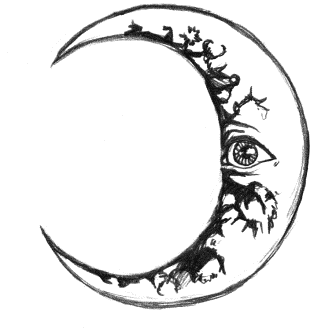 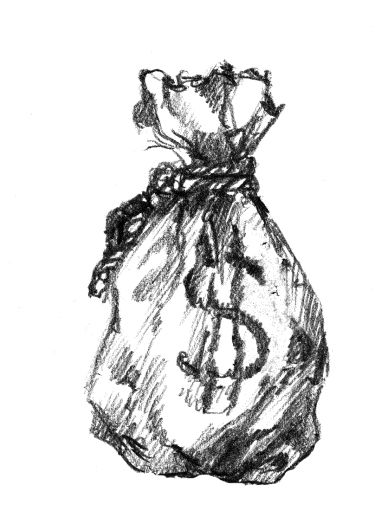 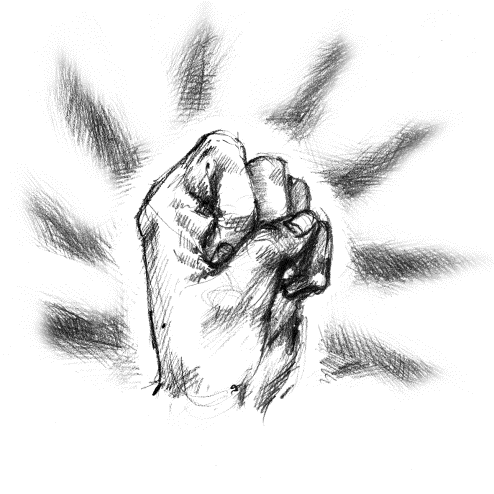 Die Symbole rotPolizist:  Kontrolle, ÜbergriffTurm:  Umsturz, ZusammenbruchKrokodil:  Aggression, Wut, Angst, Feind, Hinterhalt, AffektSchwarze Wolke:  Depression, Enttäuschung, SchmerzTeufel:  Gefangene Lebensenergie, Macht, seelische Traumen
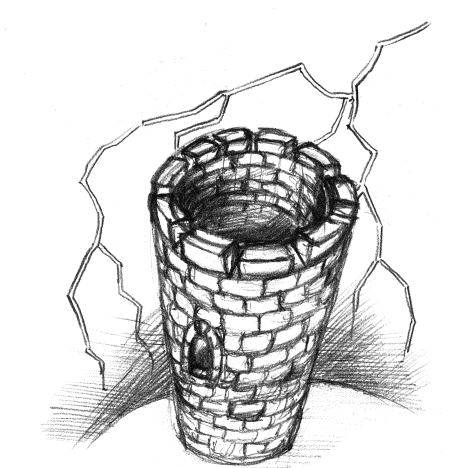 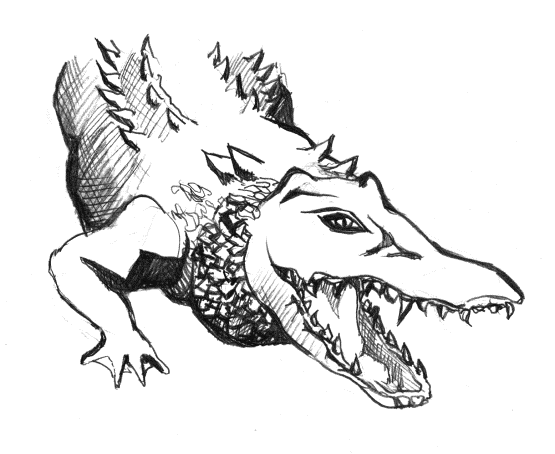 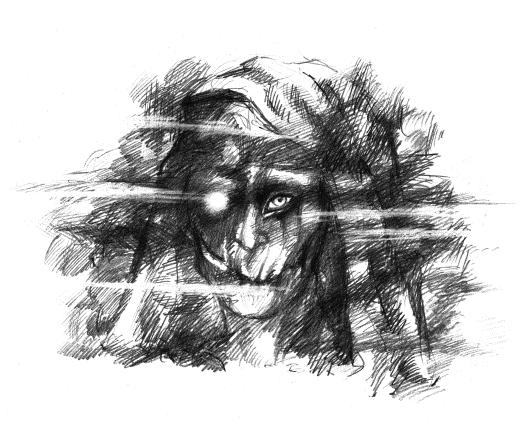 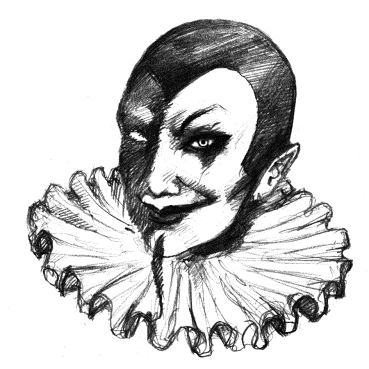 Die Symbole gelb Laterne: Wahrheit, Streben nach Weisheit + tiefer Erkenntnis, LebenssinnStundenglas: kosmische ZusammenhängeSchlüssel: Durchblick, TiefensichtAdler: Weitsicht, SpiritualitätRegenbogen: Sehnsucht nach Gott, spirit. Verschmelzung mit der anderen Welt
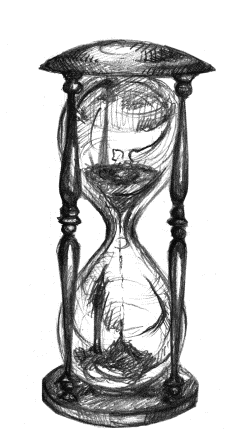 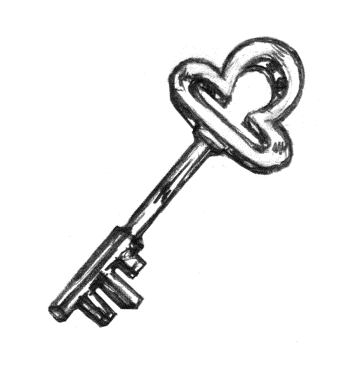 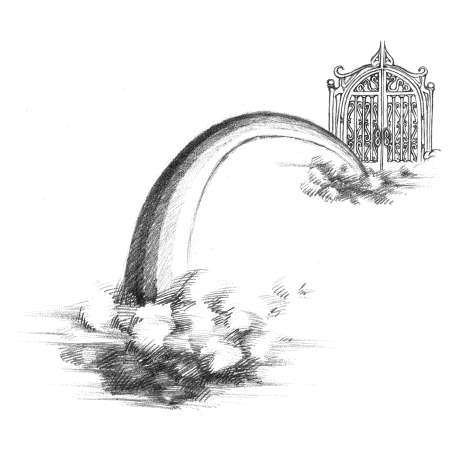 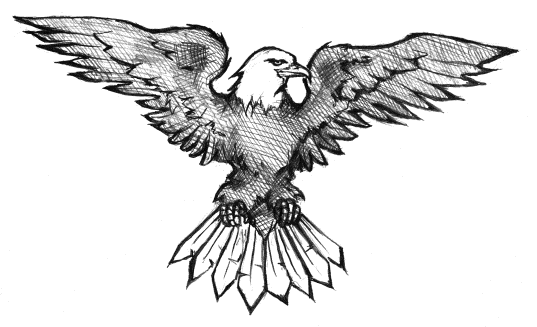 Extra-ChipsDie Lupe: TageslegungDer Spiegel: Projektion
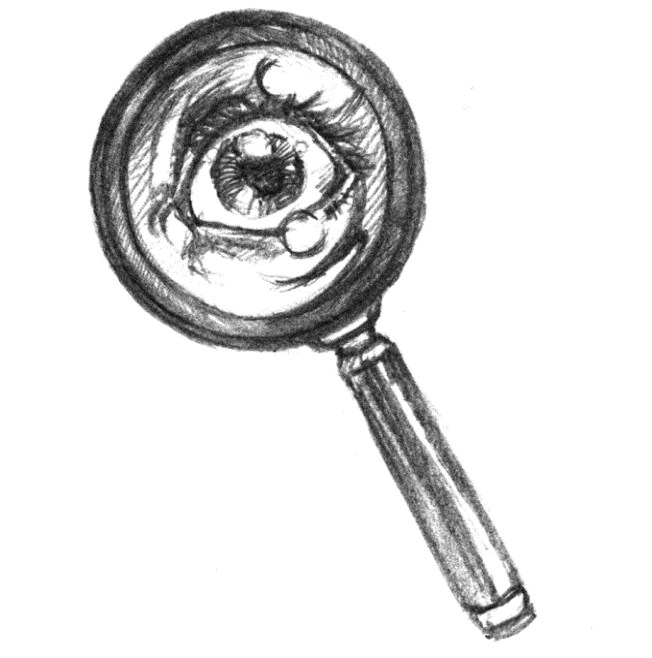 Die verschiedenen Spielmöglichkeiten
Spiel allein
Die Tageslegung – was beschäftigt mich heute?
Die materielle Frage – wie soll ich mich entscheiden?
Die Herzensfrage – wie empfindet mich der andere?
Die spirituelle Frage – was sind die höheren Ziele?
Die Familienaufstellung – wie ist der gegenseitige Kontakt innerhalb der Familie?
Mit abwesendem Partner – wie ist die Verständigung mit dem nicht anwesenden Partner?

       Spiel zu zweit
   Das kontrollierende Spiel – Sinn, Hintergrund, wie gehen wir miteinander        	um?
  Die Spiegel-Projektion – was übertrage ich auf den anderen und was 	überträgt der andere auf mich?
  Das intuitive Spiel – wie ist das gegenseitige Fühlen und wie das 	unterschwellige Empfinden?
Bücher zum Spielin der Spielbox enthalten
Das Akronacle-Regelwerk – führt dich ein in Theorie, Spielmöglichkeiten, Bühneninventar, wie Symbol-Jetons und ihre Bedeutung, Lupe und Lösungskarten d/e

Das Akronacle-Begleitbuch – ist das Deutungsbuch zu den Symbolen mit allen Kombinationsmöglichkeiten
Viel Freude am Spiel und seinen Antworten gepaart mit tiefen Erkenntnissen
Das Akronacle, die dreidimensionale Lebensbühnegibt mögliche Antworten für alle Lebenslagen
www.akron.ch
www.lussia.ch